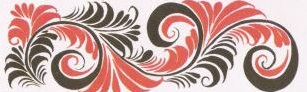 Золотые травы Хохломы
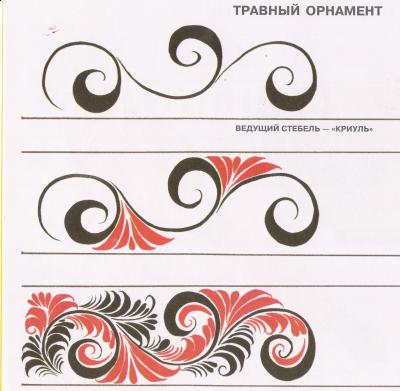 Долгинцева Вера Сергеевна
ПДО КЦХТДиЮ «Рассветы Камчатки»
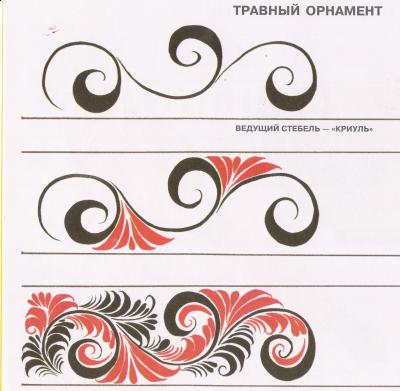 Хохлома
История
Этапы росписи
Травяной орнамент
Ягоды хохломы
Стихи о Хохломе
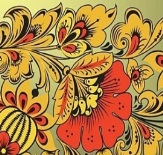 Золотая Хохлома
Прекрасная осенняя пора… Выглянет солнышко из-за осенних туч, и сразу лес вспыхнет чудесным огнём. Золотом горят листья берёзок, клёнов, драгоценными рубинами краснеют спелые ягоды калины, рябины. А это уже не осенний лес, но такая же нарядная красочная деревянная посуда. Будто это не обыкновенные деревянные миски да ложки, ковши-братины да чаши, а золотые! Такую посуду и на царский стол поставить незазорно
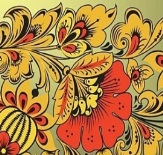 История Хохломы
Зарождение хохломского промысла искусствоведы относят ко второй половине XVII века.
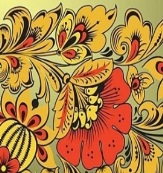 Яркая, праздничная посуда
Увидев хохломскую посуду, царь сразу же догадался, кто её расписывает, и послалв заволжские леса стражников. Предупреждённый живописец успел скрыться, но он обучил премудростям необыкновенного ремесла местных жителей и оставил им краски и волшебную кисть.
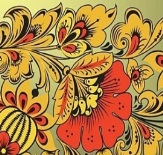 Этапы росписи
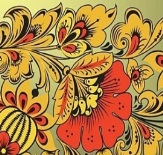 Травяной орнамент
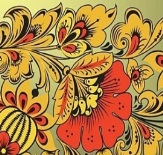 Ягода
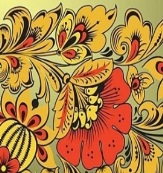 Золотая Хохлома
Все листочки как листочки,

Здесь же каждый золотой.

Красоту такую люди

Называют ХОХЛОМОЙ!
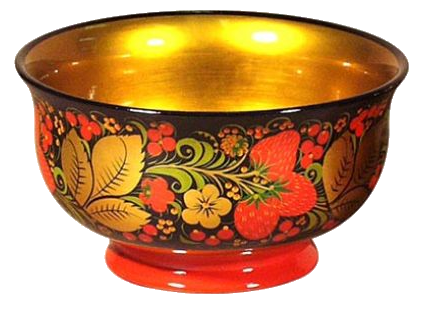 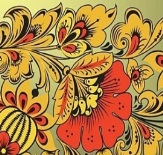 Хохломская роспись
Переходим к практической работе
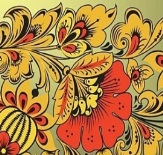